Finance | Contract accounting guidance
Microsoft 365 Copilot
Reduce spending
Risk management
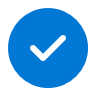 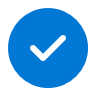 Value benefit
KPIs impacted
Cost savings
Employee experience
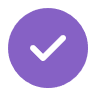 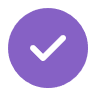 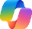 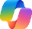 Copilot Chat2
Copilot Chat2
1. Gather information
2. Create a brief
3. Summarize the contract
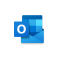 Copilot in Outlook
Ask Copilot to gather information about the customer to better understand the contract.
Copy the data collected along with a recent meeting summary into Word and then have Copilot organize the content.
Prompt Copilot for relevant accounting considerations and perspective based on the customer scenario.
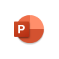 Copilot in PowerPoint
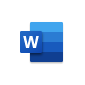 Copilot in Word
Copilot in Loop
Example prompt: Pull together a summary of the customer interactions from recent email and chats.
Example prompt: Rewrite the brief to outline the key scenario based on the background and supporting details.
Example prompt: Provide accounting guidance and recommendations for the customer scenario in the [scenario.docx]
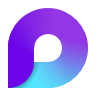 6. Create an email with a response
5. Prep for a meeting
4. Collaborate with team
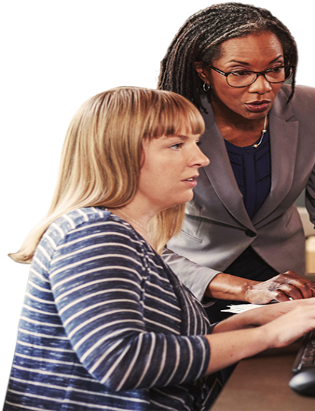 Draft an email to your manager with Copilot in Outlook summarizing key recommendations.
Use Copilot in PowerPoint to generate a presentation with the finalized accounting guidance for the customer scenario.
Use Copilot in Loop to collaborate with colleagues to build on the preliminary list of accounting considerations.
Example prompt: Draft an email with a concise summary of key recommendations.
Example prompt: Create a presentation from file [scenario.docx] that summarizes the team’s recommendations.
Example prompt: Brainstorm additional accounting considerations for the customer scenario.